The 25th annual IEEE International Conference on High Performance Computing, Data, and Analytics.
Challenges of integrating parallel and distributed computing topics into Undergraduate CSE curriculum of AUST: Bangladesh Perspective
Presented by
		KAZI A KALPOMA 
		Professor and Head, Department of CSE, AUST, Bangladesh
EDU_WORKSHOPS @ HiPC
December 17, 2018
Bangalore, INDIA
Features
2
Parallel computing includes multi-core processing, cloud, distributed, GPU-accelerated computing e.t.c
Traditional, sequential programming skills alone are no longer sufficient for programmers. 
Learning a broad-based skill set in parallel and distributed computing (PDC) within Computer Science is vital now.
In Bangladesh, most undergraduate computer science (CS/CSE) programs do not teach parallel computing concepts.
 CS undergraduates typically trained to think and program sequentially.
 IEEE/ACM has recommended integration of PDC topics in undergraduate curriculum.
12/13/2018
kalpoma@gmail.com
AUST:AHSANULLAH UNIVERSITY OF SCIENCE & TECHNOLOGY
3
A private university in Dhaka, Bangladesh.

Yearly intake of CSE Department is about 250 students.

Total graduates till date is near about 2000.

 Most of the graduates are employed in prestigious institutions and organizations in the country and overseas.
12/13/2018
kalpoma@gmail.com
main goal
4
Undergraduate CSE curriculum of AUST does not contain PDC topics.
Incorporating PDC topics into Undergraduate CSE curriculum.
Focus on teaching students “parallel thinking”. 
Every students to be exposed to fundamental issues in PDC. 
All the CSE graduates of AUST, at least able to think parallelism in their coding.
Students should develop skills to analyze and problem solve in parallel and distributed environments.
12/13/2018
kalpoma@gmail.com
Challenges
Students of AUST are not well prepared to get any topic quickly.
Lack of teaching experience of the faculty members about the topic.
Proper training is required. 
Need to understand the methodology for the new platform. 
Teachers-students not always welcome any change willingly.
Lack of teaching resources. 
Access to the PDC syllabus and resource repository. 
Lack of empty space to spare in CSE curriculum. 
Adding new content of PDC is not easy.
Removal of some existing course contents is difficult and not wise. 
Lack of proper infrastructure to teach the parallelism. 
No HiPC lab at AUST. 
Less interest of top level management sometimes.
5
12/13/2018
kalpoma@gmail.com
APPROACHES
6
Introduction of PDC concepts periodically.
Merging a parallel topics with existing related course content.
Proper faculty training is required.
Attended the iPDC Summer Institute workshop at TTU, USA
Conveyed the concept to the faculty members
Formation of iPDC committee for CSE Dept., AUST
Attending this HiPC 2018
Seminar and workshop at AUST 
 Utilization of collaborative PDC  resource repository from TTU, USA. 
Building HPC cluster testbed using the Raspberry Pis.
12/13/2018
kalpoma@gmail.com
CONCLUSIONS
7
We are in the process to train the corresponding course teachers.
Evaluation/assessment policy for the students has to adopt. 
Pre-course assessment will be performed to identify the students' areas of interest. 
Moreover, in-between assessment and post-course assessment will be carried out to evaluate the integration of PDC. 
Now the challenges are: 
Q/A setup to assess the students 
what will be the assessment method? We may ask them to give new real life examples of parallelisms. 
How to set the assignments/home works/online offline discussions?
12/13/2018
kalpoma@gmail.com
Thank you
8
9
12/13/2018
kalpoma@gmail.com
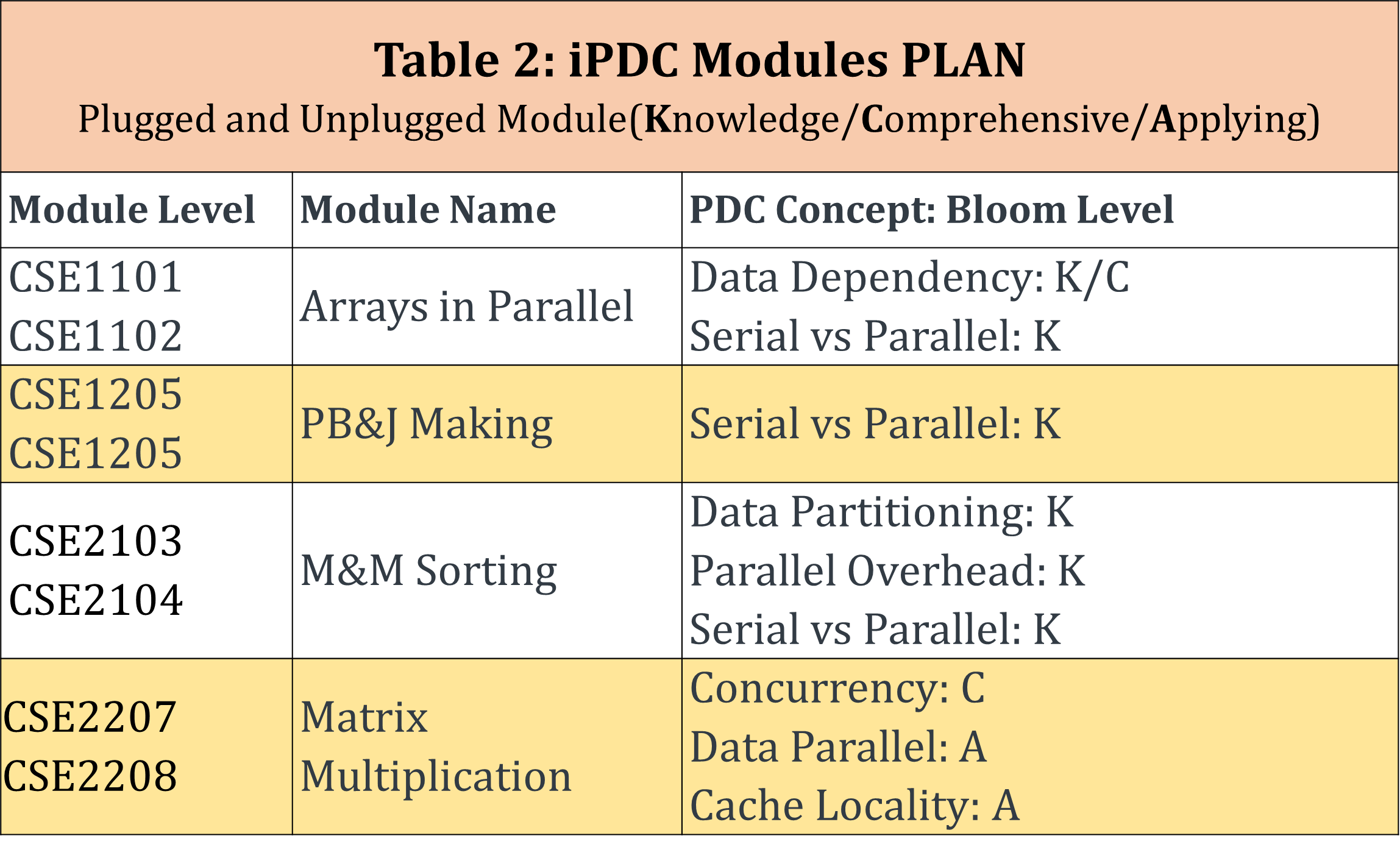 10
12/13/2018
kalpoma@gmail.com